Aspecte ale noului Cod Vamal nr.95/2021


Datoria vamală, garanții și scutiri de drepturi de import
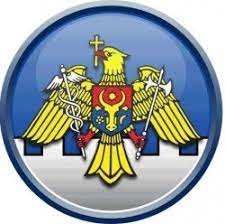 Datoria vamală
datorie vamală – obligație a unei persoane de a plăti cuantumul drepturilor de import sau de export în conformitate cu legislația vamală și fiscală.
 drepturi de export – taxă vamală care trebuie plătită la exportul mărfurilor.
 drepturi de import – taxă vamală care trebuie plătită la importul mărfurilor, taxă pe valoarea adăugată și accize a căror încasare este atribuită Serviciului Vamal.
Datoria vamală la import/export
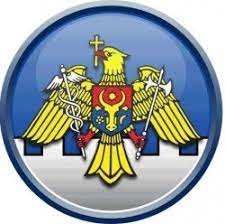 Datoria vamală la import apare:
la introducerea mărfurilor 
prin nerespectare

Datoria vamală la export apare:
prin plasarea mărfurilor supuse drepturilor de export sub regimul de export sau de perfecționare pasivă
prin nerespectare
Datoria vamală la import
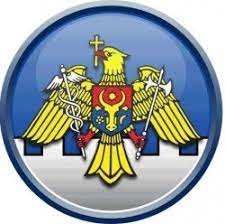 La introducerea mărfurilor pe teritoriul vamal, datoria vamală apare în 
cazurile când:
- mărfurile pasibile de drepturi de import sunt puse în liberă circulație,inclusiv în temeiul regimului de destinație finală;
- mărfurile pasibile de drepturi de import sunt plasate sub regimul de admitere temporară cu scutire parțială de taxa vamală
Datoria vamală apare în momentul acceptării declarației vamale.
Declarantul este debitorul. În cazul unei reprezentări indirecte, persoana pe seama căreia s-a făcut declarația vamală este de asemenea debitor.
În cazul în care declarația vamală pentru unul dintre regimurile menționate supra este întocmită pe baza unor informații din care rezultă că drepturile de import sau o parte din acestea nu sunt percepute, persoana care a furnizat informațiile necesare întocmirii declarației și care știa sau trebuia în mod rezonabil să știe că aceste informații sunt eronate este, de asemenea, debitor.
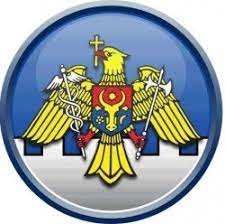 Datoria vamală la import
Datoria vamală la import apare dacă nu se respectă:
- oricare dintre obligațiile stabilite în legislația vamală cu privire la introducerea mărfurilor străine pe teritoriul vamal, la scoaterea lor de sub supravegherea vamală sau la circulația, perfecționarea, depozitarea, depozitarea temporară, admiterea temporară sau dispunerea de astfel de mărfuri pe teritoriul respectiv; sau
- o condiție care reglementează plasarea mărfurilor străine sub un regim vamal sau acordarea, datorită destinației finale a mărfurilor, a unei scutiri sau a unei reduceri de drepturi de import; sau
oricare dintre obligațiile stabilite în legislația vamală cu privire la destinația finală a mărfurilor.
 Datoria vamală apare:
 fie în momentul în care nu este îndeplinită sau încetează a fi îndeplinită obligația a cărei neîndeplinire duce la apariția datoriei vamale;
 fie în momentul în care se acceptă o declarație vamală pentru plasarea mărfurilor sub un regim vamal, în cazul în care se constată ulterior că una dintre condițiile stabilite pentru plasarea acestor mărfuri sub acest regim sau pentru acordarea unei scutiri ori a unei reduceri de drepturi de import în baza destinației finale a mărfurilor nu a fost de fapt îndeplinită.
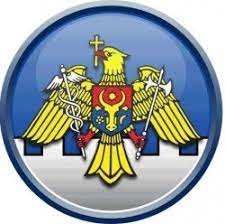 Datoria vamală la export
Datoria vamală la export apare prin plasarea mărfurilor supuse drepturilor de export sub regimul de export sau de perfecționare pasivă
- Datoria vamală apare în momentul acceptării declarației vamale.
 - Declarantul este debitor. În caz de reprezentare indirectă, persoana pe seama căreia se face declarația vamală este, de asemenea, debitor.

Datoria vamală la export apare dacă nu se respectă:
-oricare dintre obligațiile stabilite în legislația vamală aplicabilă la ieșirea mărfurilor; sau
- condițiile în temeiul cărora s-a permis scoaterea mărfurilor de pe teritoriul vamal cu scutire totală sau parțială de drepturi de export.
 Datoria vamală la export apare:
- în momentul în care mărfurile sunt efectiv scoase de pe teritoriul vamal fără declarație vamală;
- în momentul în care mărfurile ajung la o altă destinație decât cea pentru care s-a permis scoaterea de pe teritoriul vamal cu scutire totală sau parțială de drepturi de export; sau
- în lipsa posibilității pentru Serviciul Vamal de a determina momentul menționat supra – în momentul în care expiră termenul fixat pentru producerea dovezii care atestă îndeplinirea condițiilor ce fac posibilă această scutire.
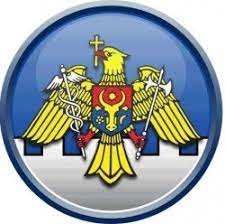 Calcularea cuantumului drepturilor de import sau de export
Cuantumul drepturilor de import sau de export se calculează pe baza cotelor în vigoare la data apariției datoriei vamale.
 În cazul în care nu este posibilă stabilirea cu exactitate a momentului în care apare datoria vamală, acest moment este considerat ca fiind cel în care Serviciul Vamal constată că mărfurile se află într-o situație în care a apărut o datorie vamală.
  În cazul în care informațiile de care dispune Serviciul Vamal îi permit să constate că datoria vamală a apărut într-un moment anterior celui în care s-a ajuns la această constatare, datoria vamală este considerată a fi apărută în momentul cel mai îndepărtat în care poate fi stabilită existența datoriei vamale rezultate din această situație.
În cazul în care apare o datorie vamală pentru produsele prelucrate rezultate dintr-un regim de perfecționare activă, cuantumul drepturilor de import corespunzător acestei datorii se determină, la cererea declarantului, pe baza clasificării tarifare, a valorii în vamă, a cantității, a naturii și a originii mărfurilor plasate sub regimul de perfecționare activă la momentul acceptării declarației vamale privind aceste mărfuri.
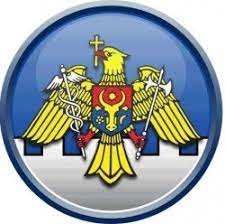 Notificarea datoriei vamale
Termenul de prescripție pentru notificarea datoriei vamale și a majorărilor de întârziere (penalităților) este de 3 ani de la data la care a apărut datoria vamală.
 În cazul în care datoria vamală apare ca urmare a unei fapte susceptibile de a genera un proces penal, termenul de 3 ani se prelungește la 10 ani.
Datoria vamală se notifică debitorului, în forma prevăzută, în locul unde a apărut sau se consideră că a apărut datoria vamală. În cazul în care cuantumul drepturilor de import sau de export de plătit este egal cu cuantumul menționat în declarația vamală, acordarea de către Serviciul Vamal a liberului de vamă pentru mărfuri este echivalentă cu notificarea debitorului privind datoria vamală.
Serviciul Vamal poate renunța la notificarea unei datorii vamale în următoarele cazuri:
- datoria vamală apare prin nerespectare și cuantumul drepturilor de import sau de export în cauză este mai mic de 100 de lei;
- datoria vamală notificată inițial a fost cu un cuantum al drepturilor de import sau de export mai mic decât cuantumul drepturilor de import sau de export de plătit, cu condiția ca diferența dintre cuantumurile respective să fie mai mică de 100 de lei.
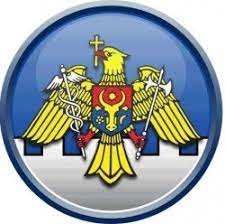 Plata cuantumului drepturilor de import sau de export
Cuantumul drepturilor de import și de export se plătește până la acordarea liberului de vamă sau în termen de 10 zile de la data notificării datoriei vamale, cu constituirea unei garanții în cuantum deplin al drepturilor de import. Majorarea de întârziere (penalitatea) pentru perioada de amânare nu se calculează.
Importatorii care dețin statutul AEO  dispun de dreptul de amânare a termenului de plată a cuantumului drepturilor de import pe o perioadă ce nu poate depăși 30 de zile de la data notificării.  Acordarea liberului de vamă este condiționată de constituirea unei garanții. În cazul amânării plății cuantumului drepturilor de import, majorarea de întârziere (penalitatea) nu se calculează.
Serviciul Vamal este în drept să modifice termenul de plată a datoriei vamale pînă la 24 luni prin încheierea cu debitorii a contractelor de eșalonare/amînare a plății datoriei vamale.
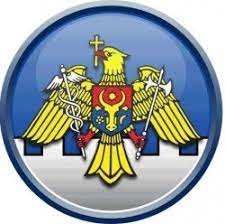 Rambursarea și remiterea
rambursare – restituire a unei sume reprezentând drepturi de import sau de export care au fost plătite;
remitere – scutire de la plata unei sume reprezentând drepturi de import sau de export care nu au fost plătite;

Cuantumul drepturilor de import sau de export se rambursează sau se remite din oricare dintre următoarele motive:
drepturi de import sau de export percepute în plus;
 mărfuri defecte sau neconforme cu dispozițiile contractului;
 eroarea autorităților competente;
 echitate.
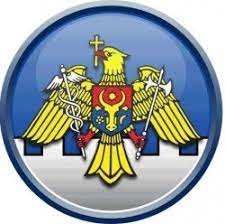 Garanția pentru o datorie vamală  existentă sau potențială
O garanție este constituită  pentru datoriile vamale existente și datoriile vamale susceptibile de a apărea.

În cazul în care Serviciul Vamal solicită constituirea unei garanții, această garanție este furnizată de către debitor sau de către persoana care poate deveni debitor.

Serviciul Vamal poate accepta ca garanția să fie constituită de o altă persoană decât cea de la care este solicitată.
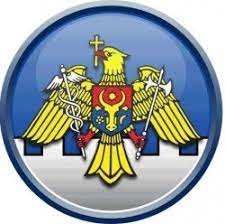 Cazurile în care  nu se solicită nici o garanție
de la autoritățile publice centrale și locale pentru activitățile sau operațiunile legate de import sau export îndeplinite în calitate de autorități publice.
în cazul transportului mărfurilor prin instalații de transport fixe;
În cazul transportului pe cale ferată pînă la 31.12.2024
pentru mărfurile care sunt plasate sub regimul de admitere temporară în următoarele cazuri:
-  în cazul în care declarația vamală poate fi făcută verbal sau prin orice altă acțiune stabilită;
-  în cazul echipamentelor utilizate în traficul internațional de către companiile aeriene, navale sau feroviare sau   de către furnizorul de serviciul poștal universal, cu condiția ca echipamentele respective să fie identificate printr-un marcaj distinct;
- în cazul ambalajelor importate goale, atunci când acestea poartă marcaje rezistente la ștergere și care nu pot fi înlăturate;
- în cazul în care titularul anterior al autorizației de admitere temporară a declarat mărfurile pentru regimul de admitere temporară, iar mărfurile respective sunt ulterior plasate sub regimul de admitere temporarăpentru același scop.
în cazul în care cuantumul drepturilor de import necesare a fi garantate nu depășește limita neimpozabilă pentru declarații prevăzute de Codul Vamal.
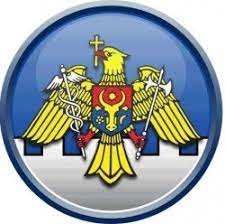 Garanția obligatorie și facultativă
În cazul în care constituirea unei garanții este obligatorie, Serviciul Vamal stabilește cuantumul acestei garanții la un nivel egal cu cuantumul exact al drepturilor de import sau de export corespunzător datoriei vamale, dacă acest cuantum poate fi determinat cu certitudine în momentul în care garanția este solicitată.
În cazul în care nu este posibilă determinarea cuantumului exact, garanția corespunde cuantumului cel mai ridicat, estimat de către Serviciul Vamal, al drepturilor de import sau de export corespunzător datoriei vamale, existente sau potențiale.
În cazul unei garanții globale constituite pentru cuantumul drepturilor de import sau de export corespunzător datoriei vamale care variază în timp, cuantumul acestei garanții se fixează la un nivel care să permită acoperirea în orice moment a cuantumului drepturilor de import sau de export corespunzător datoriei vamale.
Dacă constituirea unei garanții este facultativă, aceasta este în orice caz solicitată de Serviciul Vamal în măsura în care acesta consideră că este posibil ca cuantumul drepturilor de import sau de export corespunzător datoriei vamale să nu fie plătit în termenele prevăzute. Cuantumul garanției este stabilit de către Serviciul Vamal astfel încât să nu depășească nivelul calculat în cazul garanției globale.
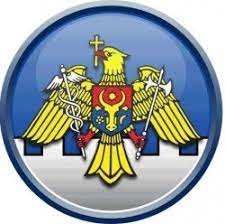 Garantul
Garantul:
-  este o persoană terță stabilită pe teritoriul vamal.
- se angajează în scris să plătească cuantumul garantat al drepturilor de import sau de export corespunzător datoriei vamale 
Garantul este aprobat de către Serviciul Vamal, cu excepția cazului în care garantul este o bancă
Serviciul Vamal refuză aprobarea garantului sau a tipului de garanție propus în cazul în care consideră că sau garantul, sau tipul de garanție nu prezintă siguranța că plata cuantumului drepturilor de import sau de export corespunzător datoriei vamale se va face în termenele prevăzute.
Revocarea aprobării garantului sau a angajamentului garantului intră în vigoare în a 16-a zi de la data la care decizia de revocare este primită sau este considerată a fi primită de către garant. Serviciul Vamal poate revoca aprobarea angajamentului garantului.
Anularea angajamentului de către garant intră în vigoare în a 16-a zi de la data la care garantul notifică Serviciul Vamal despre aceasta. Garantul își poate anula angajamentul.
Anularea/revocarea angajamentului garantului nu afectează mărfurile care, la momentul în care anularea/revocarea produce efecte, erau deja plasate și încă se află sub un regim vamal sau în depozitare temporară în temeiul angajamentului anulat/revocat.
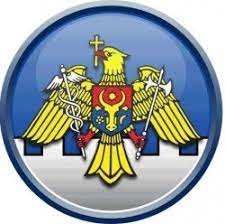 Tipuri de garanții
Garanția izolată este garanția care acoperă cuantumul drepturilor de import corespunzător datoriei vamale în legătură cu importul mărfurilor pentru o singură operațiune sau declarație vamală.
Garanția globală se constituie, la cererea persoanei căreia i se solicită furnizarea garanţiei, pentru acoperirea cuantumului drepturilor de import corespunzător datoriei vamale datorate la importul mărfurilor, în legătură cu două sau mai multe operațiuni, declarații sau regimuri vamale.
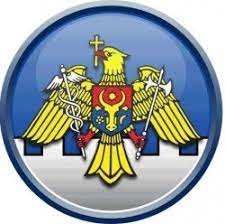 Forme de garanții
prin depunerea mijloacelor bănești în numerar sau prin virament la contul trezorerial de garanții, efectuat în moneda națională;
prin angajamentul unui garant;
prin depunerea unui depozit în numerar în moneda națională, în euro sau în dolari SUA, în cazul tranzitului extern.
Angajamentul unui garant poate fi sub forma de:
- garanție izolată;
- garanție izolată, sub formă de titluri;
garanție globală.
Persoana căreia i se solicită furnizarea garanției alege dintre formele de garanție menționate supra
 Serviciul Vamal refuză acceptarea formei de garanție alese în cazul în care aceasta este incompatibilă cu buna funcționare a regimului vamal în cauză.
 Serviciul Vamal solicită ca forma de garanție aleasă să fie menținută pe o perioadă determinată.
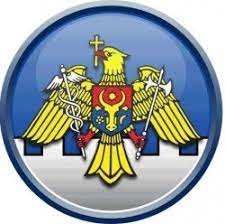 Garanție izolată
O garanție izolată poate fi furnizată în una dintre următoarele forme:
- printr-un depozit în numerar;
- prin angajamentul unui garant – garanție izolată;
prin angajamentul unui garant – garanție izolată sub formă de titluri.
Angajamentul garantului constituit sub forma unei garanții izolate se întocmește folosind formularul prevăzut în anexa nr. 13 a HG 92/2023. Acest angajament este furnizat la biroul vamal competent și se păstrează la acesta pe perioada de valabilitate.
 Angajamentul garantului sub formă de titluri se întocmește utilizând formularul prevăzut în anexa nr. 14 a HG92/2023. Acesta este furnizat la biroul vamal competent și se păstrează la acesta pe perioada de valabilitate.
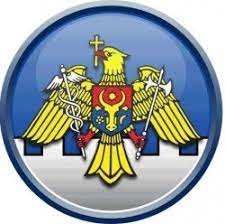 Garanție globală
Autorizația pentru utilizarea garanției globale se acordă numai persoanelor care îndeplinesc cumulativ următoarele condiții:
- sunt stabilite pe teritoriul vamal;
- nu au avut o încălcare gravă sau repetată a legislației vamale și/sau fiscale, constatată conform procedurii legale, nici infracțiuni constatate în temeiul unei hotărâri definitive a instanței de judecată;
folosesc în mod regulat regimurile vamale în cauză sau utilizează spațiile de depozitare temporară, sau îndeplinesc condițiile standardelor practice de competență și calificare profesionale (art.42 Cod Vamal).
Un operator economic poate fi autorizat:
- să utilizeze o garanție globală cu un cuantum redus la 50% din suma de referință
- să utilizeze o garanție globală cu un cuantum redus la 30% din suma de referință
- să utilizeze o exonerare de garanție
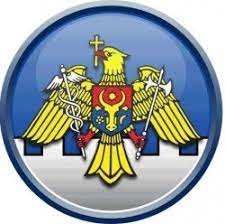 Condiții de autorizare
Cînd se solicită un nivel de reducere 50%, solicitantul trebuie să îndeplinească următoarele criterii:
nu face obiectul unei proceduri de insolvabilitate;
în ultimii 3 ani anteriori depunerii cererii și-a îndeplinit obligațiile în ceea ce privește plata drepturilor de import sau export și a oricăror altor taxe sau plăți în legătură cu importul sau exportul de mărfuri;
demonstrează, în baza contabilității și a informațiilor disponibile pentru ultimii 3 ani anteriori depunerii cererii, că are o situație financiară suficientă pentru a-și îndeplini obligațiile și a-și respecta angajamentele, ținând seama de tipul și volumul activității comerciale, inclusiv că nu are active nete negative, cu excepția cazului în care acestea pot fi acoperite.
 utilizează un sistem contabil care este compatibil cu principiile de contabilitate general admise și care permite realizarea controalelor vamale bazate pe audit și menține un istoric al datelor ce oferă posibilitatea de audit din momentul în care datele sunt înscrise în dosar;
 dispune de o organizare administrativă care corespunde tipului și dimensiunii activității și care este adaptată pentru gestionarea fluxului de mărfuri și utilizează un sistem de control intern care permite prevenirea, detectarea și corectarea greșelilor, precum și prevenirea și detectarea tranzacțiilor ilegale sau neregulamentare.
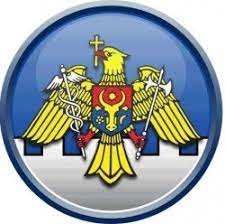 Condiții de autorizare
Cînd se solicită un nivel de reducere 30%, solicitantul trebuie să îndeplinească următoarele criterii:
 nu face obiectul unei proceduri de insolvabilitate;
 în ultimii 3 ani anteriori depunerii cererii și-a îndeplinit obligațiile în ceea ce privește plata drepturilor de import sau export și a oricăror altor taxe sau plăți în legătură cu importul sau exportul de mărfuri;
demonstrează, în baza contabilității și a informațiilor disponibile pentru ultimii 3 ani anteriori depunerii cererii, că are o situație financiară suficientă pentru a-și îndeplini obligațiile și a-și respecta angajamentele, ținând seama de tipul și volumul activității comerciale, inclusiv că nu are active nete negative, cu excepția cazului în care acestea pot fi acoperite.
 utilizează un sistem contabil care este compatibil cu principiile de contabilitate general admise și care permite realizarea controalelor vamale bazate pe audit și menține un istoric al datelor ce oferă posibilitatea de audit din momentul în care datele sunt înscrise în dosar;
 dispune de o organizare administrativă care corespunde tipului și dimensiunii activității și care este adaptată pentru gestionarea fluxului de mărfuri și utilizează un sistem de control intern care permite prevenirea, detectarea și corectarea greșelilor, precum și prevenirea și detectarea tranzacțiilor ilegale sau neregulamentare
solicitantul se asigură că angajații vizați au primit instrucțiuni să informeze Serviciul Vamal ori de câte ori sunt descoperite dificultăți în îndeplinirea cerințelor și instituie proceduri pentru informarea Serviciului Vamal cu privire la astfel de dificultăți.
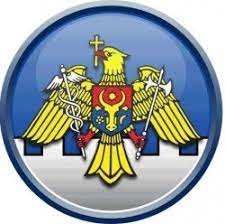 Condiții de autorizare
Cînd se solicită o exonerare de garanție, solicitantul trebuie să îndeplinească următoarele criterii:
 nu face obiectul unei proceduri de insolvabilitate;
 în ultimii 3 ani anteriori depunerii cererii și-a îndeplinit obligațiile în ceea ce privește plata drepturilor de import sau export și a oricăror altor taxe sau plăți în legătură cu importul sau exportul de mărfuri;
demonstrează, în baza contabilității și a informațiilor disponibile pentru ultimii 3 ani anteriori depunerii cererii, că are o situație financiară suficientă pentru a-și îndeplini obligațiile și a-și respecta angajamentele, ținând seama de tipul și volumul activității comerciale, inclusiv că nu are active nete negative, cu excepția cazului în care acestea pot fi acoperite.
 utilizează un sistem contabil care este compatibil cu principiile de contabilitate general admise și care permite realizarea controalelor vamale bazate pe audit și menține un istoric al datelor ce oferă posibilitatea de audit din momentul în care datele sunt înscrise în dosar;
 dispune de o organizare administrativă care corespunde tipului și dimensiunii activității și care este adaptată pentru gestionarea fluxului de mărfuri și utilizează un sistem de control intern care permite prevenirea, detectarea și corectarea greșelilor, precum și prevenirea și detectarea tranzacțiilor ilegale sau neregulamentare
 se asigură că angajații vizați au primit instrucțiuni să informeze Serviciul Vamal ori de câte ori sunt descoperite dificultăți în îndeplinirea cerințelor și instituie proceduri pentru informarea Serviciului Vamal cu privire la astfel de dificultăți.
 permite accesul fizic al Serviciului Vamal la sistemele sale contabile și, dacă este cazul, la evidențele sale comerciale și de transport;
 dispune de un sistem logistic care identifică mărfurile ca mărfuri autohtone sau străine și indică, acolo unde este cazul, localizarea acestora;
 dispune, dacă este cazul, de proceduri satisfăcătoare pentru gestionarea licențelor și/sau a autorizațiilor de import și/sau de export acordate în conformitate cu măsurile de politică comercială;
dispune de proceduri satisfăcătoare de arhivare a documentelor și a informațiilor, precum și de protecție împotriva pierderii datelor;
 dispune de măsuri adecvate de securitate în scopul protejării sistemului său informațional împotriva intruziunilor neautorizate și în scopul securizării documentelor sale;
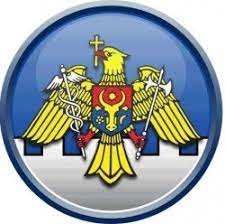 Stabilirea cuantumului de  referință
Cuantumul garanției globale este egal cu un cuantum de referință stabilit de către biroul vamal competent
Dacă suma poate fi stabilită cu certitudine la momentul  solicitării garanției: cuantum de referință = suma datoriei  de plătit
Dacă suma nu poate fi stabilită cu certitudine la momentul  în care se solicită o garanție:
-  pentru partea care trebuie să acopere drepturile de import sau de export care  au luat naștere, cuantumul de referință corespunde cu cuantumul drepturilor de import sau de export de plătit;
pentru partea care trebuie să acopere drepturile de import sau de export care pot lua naștere, cuantumul de referință corespunde cuantumului drepturilor de import sau de export ce ar putea deveni exigibile în legătură cu fiecare declarație vamală sau declarație de depozitare temporară pentru care este constituită garanția, în cursul perioadei cuprinse între plasarea mărfurilor sub regimul vamal relevant sau în depozitare temporară și momentul în care este descărcat regimul vamal sau momentul în care se încheie supravegherea mărfurilor sub regim de destinație finală ori depozitarea temporară.
În cazul datoriei vamale potențiale, pentru calculul cuantumului de referință se iau în considerație cele mai mari cote ale drepturilor de import aplicabile mărfurilor de același tip.
Biroul vamal competent determină cuantumul de referință în cooperare cu persoana căreia i se solicită constituirea garanției.
Atunci când determină partea din cuantumul de referință, biroul vamal competent determină cuantumul respectiv pe baza informațiilor privind mărfurile plasate sub regimurile vamale relevante sau în depozitare temporară în cele 12 luni precedente și pe baza unei estimări a volumului de operațiuni intenționate, astfel cum reiese din documentația comercială și din evidențele contabile ale persoanei căreia i se solicită constituirea garanției.
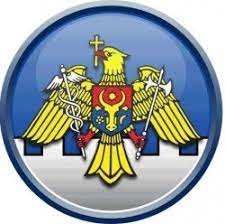 Eliberarea garanției
Serviciul Vamal eliberează garanția imediat după ce datoria vamală pentru care a fost constituită încetează sau nu mai este susceptibilă de a apărea.
În cazul în care datoria vamală încetează parțial sau este susceptibilă de a apărea numai pentru o parte a cuantumului care a fost garantat, garanția constituită se eliberează, la cererea persoanei în cauză, într-o proporție corespunzătoare, cu excepția cazului în care cuantumul în cauză nu justifică o asemenea acțiune.
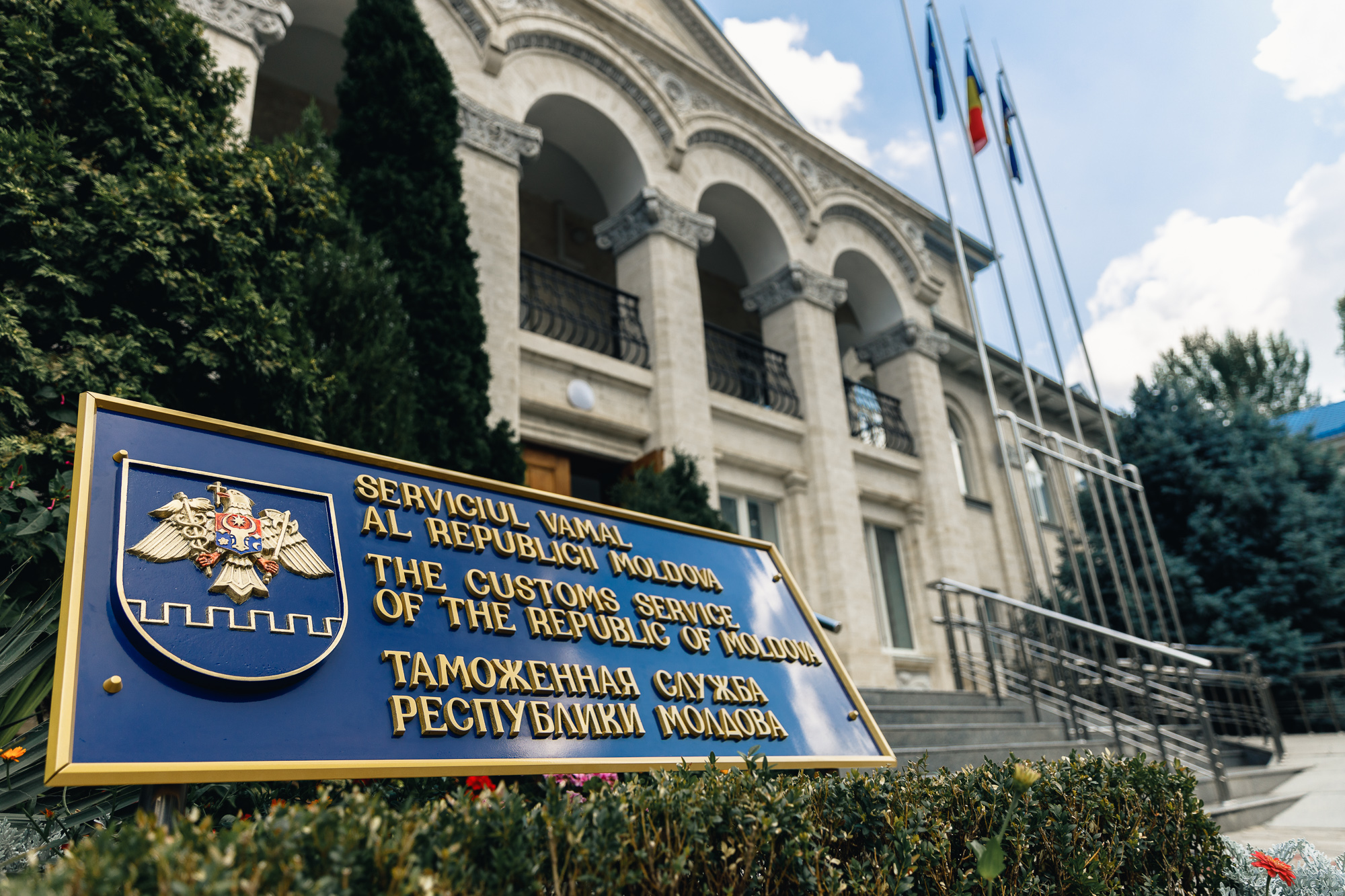 Scutiri de la plata drepturilor de import
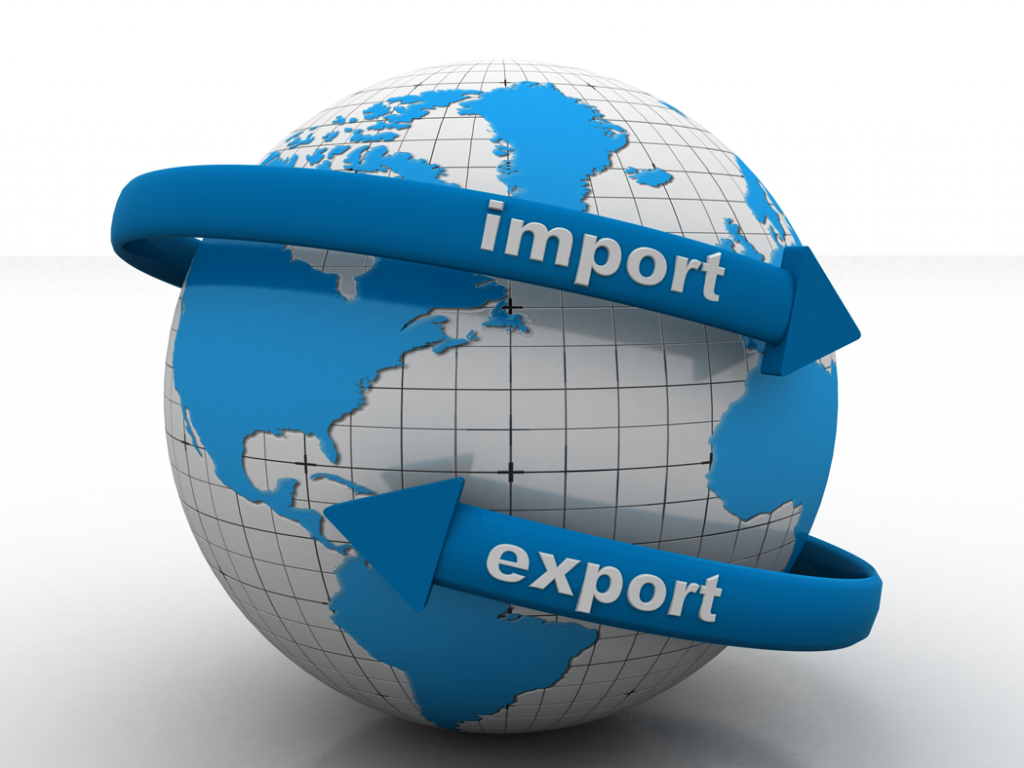 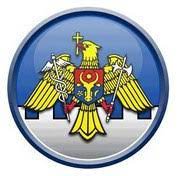 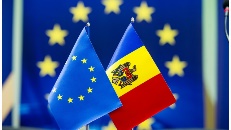 Baza legală
În Codul vamal nr. 95/2021 a fost transpus parțial Regulamentul (CE) nr. 1186/2009 al Consiliului din 16 noiembrie 2009 de instituire a unui regim comunitar de scutiri de taxe vamale, publicat în Jurnalul Oficial al Uniunii Europene L 324 din 10 decembrie 2009.  

Potrivit art. 426 din Codul vamal nr. 95/2021, la data intrării în vigoare a prezentului cod (01 ianuarie 2024), se abrogă:
a) Codul vamal al Republicii Moldova nr. 1149/2000 (republicat în Monitorul Oficial al Republicii Moldova, ediție specială din 1 ianuarie 2007), cu modificările ulterioare;
b) Legea nr. 1380/1997 cu privire la tariful vamal (republicată în Monitorul Oficial al Republicii Moldova, ediție specială din 1 ianuarie 2007), cu modificările ulterioare;
c) Legea nr. 1569/2002 cu privire la modul de introducere și scoatere a bunurilor de pe teritoriul Republicii Moldova de către persoanele fizice (Monitorul Oficial al Republicii Moldova, 2002, nr. 185–189, art. 1416), cu modificările ulterioare.
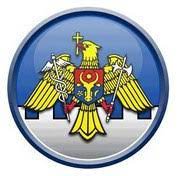 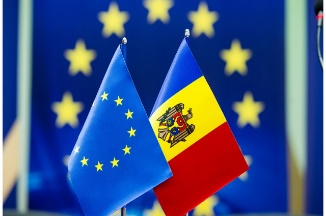 Scutirea de drepturi de import (Titlul VI Capitolul II din Codul vamal nr.95/2021)
În Codul vamal au fost stabilite 16 scutiri de drepturi de import noi pentru bunuri și mărfuri.
Sunt scutite de drepturile de import:
materialele educaționale, științifice și culturale (bunuri culturale mobile) menționate la anexa nr. 1 din  Cod Vamal  indiferent de destinatar și de scopul în care vor fi folosite aceste materiale.
Restricții privind subiectul scutirii:
Sunt scutite de drepturi de import materialele educaționale, științifice și culturale (bunuri culturale mobile) menționate la anexa nr. 2 care sunt destinate:
organizațiilor sau instituțiilor de învățământ, științifice și culturale de stat;
organizațiilor sau instituțiilor care sunt desemnate de ministerul de resort să primească astfel de materiale cu scutire de drepturi de import.


2.  a) animalele pregătite special pentru a fi utilizate în laborator;
     b)substanțele biologice sau chimice, stabilite de autoritățile competente, care sunt importate exclusiv pentru scopuri necomerciale.

Scutirea menționată se limitează la animalele și la substanțele biologice sau chimice care sunt destinate:

a) instituțiilor publice care au ca activitate principală învățământul sau cercetarea științifică ori pentru serviciile acestora;

b) instituțiilor private care au ca activitate principală învățământul sau cercetarea științifică, desemnate de către ministerul de resort să primească asemenea mărfuri cu scutire.

3. a) substanțele terapeutice de origine umană;
    b)reactivii folosiți pentru determinarea grupei sangvine;
    c)reactivii folosiți pentru determinarea tipurilor de țesuturi.
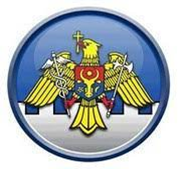 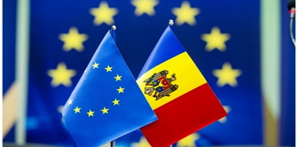 Scutirea de drepturi de import (Titlul VI Capitolul II din Codul vamal nr.95/2021)
4. Instrumentele și aparatele destinate pentru cercetarea medicală, stabilirea de diagnostice medicale sau pentru realizarea tratamentului medical, care sunt donate de către o organizație filantropică ori de către o persoană privată unei autorități din domeniul sănătății, unui spital sau unei instituții de cercetare medicală desemnate de ministerul de resort să primească astfel de bunuri cu scutire sau care sunt achiziționate de astfel de autorități, de spitale sau de instituții de cercetare medicală, în întregime din fonduri primite de la o organizație filantropică ori din donații, la îndeplinirea cumulativă a următoarelor condiții:
a) donația instrumentelor sau aparatelor în cauză să nu poarte caracter comercial din partea donatorului și să nu fie însoțită de niciun fel de obligație de plată; și
b) donatorul nu este afiliat producătorului de instrumente sau aparate pentru care se solicită scutirea.

Scutirea drepturilor de import se aplică, în aceleași condiții, pentru:

a) piesele de schimb, componentele sau accesoriile specifice destinate instrumentelor sau aparatelor menționate  cu condiția ca aceste piese de schimb, componente sau accesorii să fie importate în același timp cu aceste instrumente sau aparate;

b) piesele de schimb, componentele sau accesoriile specifice destinate instrumentelor și aparatelor menționate importate ulterior, cu condiția ca acestea să poată fi identificate ca fiind destinate instrumentelor și aparatelor scutite anterior de drepturi de import;

c) uneltele care se folosesc pentru întreținerea, verificarea, calibrarea sau repararea instrumentelor ori aparatelor menționate, cu condiția ca aceste unelte să fie importate în același timp cu aceste instrumente sau aparate;

d) uneltele care se folosesc pentru întreținerea, verificarea, calibrarea sau repararea instrumentelor ori aparatelor menționate, importate ulterior, cu condiția ca acestea să poată fi identificate ca fiind necesare pentru instrumentele și aparatele scutite anterior de drepturi de import.

5. coletele/containerele care conțin mostre de substanțe de referință, aprobate de Organizația Mondială a Sănătății pentru controlul calității materialelor utilizate în fabricarea de medicamente, și care sunt trimise unor destinatari desemnați de către ministerul de resort să primească asemenea colete/containere sunt scutite de drepturi de import
6. produsele farmaceutice pentru uz medical uman sau veterinar destinate a fi folosite de persoanele sau de animalele care vin din țări străine pentru participare la manifestările sportive internaționale organizate în Republica Moldova, în limitele necesare pentru acoperirea necesităților pe durata sejurului pe teritoriul vamal.
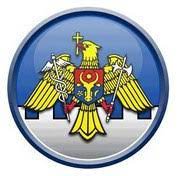 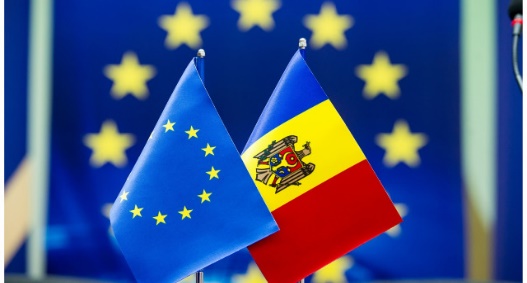 Scutirea de drepturi de import (Titlul VI Capitolul II din Codul vamal nr.95/2021)
7. Mostrele de mărfuri cu valoare nesemnificativă

Condițiile și restricțiile de acordare a scutirii pentru materialele publicitare tipărite:

Materialele publicitare tipărite, cum ar fi cataloage, liste de prețuri, instrucțiuni de folosire sau broșuri, sunt scutite de drepturi de import cu condiția să se refere la:
a) mărfuri pentru vânzare sau locațiune; sau
b) servicii de transport, servicii de asigurare sau servicii bancare oferite de către o persoană stabilită în afara teritoriului vamal.

 Scutirea de drepturi de import  se limitează la materiale publicitare tipărite care îndeplinesc oricare dintre următoarele condiții:
a) materialele tipărite prezintă clar numele agentului economic care produce, vinde sau închiriază marfa ori care oferă serviciile la care se referă;
b) fiecare lot de marfă conține nu mai mult de un document sau, dacă este compus din mai multe documente, un singur exemplar din fiecare document. Loturile care conțin mai multe exemplare ale aceluiași document se scutesc de drepturi de import cu condiția ca greutatea lor brută să nu depășească un kilogram;
c) materialele tipărite nu pot face obiectul unor loturi grupate de la același expeditor către același destinatar.

 Sunt scutite de drepturi de import materialele cu caracter publicitar care sunt destinate exclusiv reclamei și care nu au valoare comercială, trimise fără nicio obligație de plată de către furnizor clienților săi.
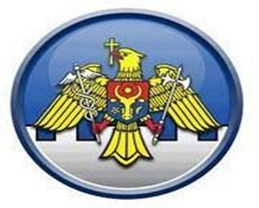 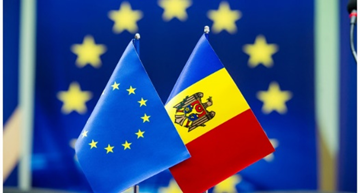 Scutirea de drepturi de import (Titlul VI Capitolul II din Codul vamal nr.95/2021)
8. Mărfurile care urmează să fie supuse examinării, analizării sau testării pentru a li se determina compoziția, calitatea sau alte caracteristici tehnice în scopul informării sau al cercetării industriale ori comerciale sunt scutite de drepturile de import.

Condițiile aferente obiectului scutirii
Scutirea de drepturi de import se acordă numai cu condiția ca mărfurile ce urmează a fi examinate, analizate sau testate să fie consumate complet sau distruse pe durata examinării, analizării sau testării.

Prohibiții la acordarea scutirii
Nu se acordă scutire pentru mărfurile supuse examinării, analizării sau testării în cazul în care acestea reprezintă operațiuni de promovare a vânzărilor.
Restricții la acordarea scutirii
Scutirea de drepturi de import se acordă doar pentru cantitățile de mărfuri strict necesare pentru scopurile în care au fost importate. Aceste cantități sunt, în fiecare caz, determinate de autoritățile competente, ținând cont de scopul menționat.
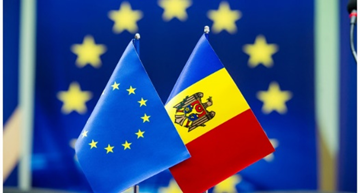 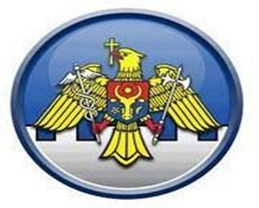 Scutirea de drepturi de import (Titlul VI Capitolul II din Codul vamal nr.95/2021)
9. cărțile, publicațiile și documentele, precum și materialele audiovizuale cu caracter educațional, științific sau cultural ale Organizației Națiunilor Unite sau ale oricăreia dintre instituțiile sale specializate, destinate Agenției de Stat pentru Proprietate Intelectuală.
10. Materiale de informare turistică:
a) documentația (cărți, reviste, ghiduri, pliante, broșuri, calendare ilustrate, afișe și fotografii înrămate sau neînrămate) destinată a fi distribuită gratuit cu scopul principal de a încuraja publicul să viziteze țări străine și să participe la întâlniri sau evenimente culturale, turistice, sportive, religioase ori profesionale, cu condiția ca asemenea materiale să nu conțină mai mult de 25% reclamă comercială privată, cu excepția reclamelor comerciale private pentru agenții economici din Republica Moldova, și să aibă ca scop evident  promovarea turistică;
b) listele și anuarele hotelurilor străine, publicate de către agențiile oficiale de turism sau sub auspiciile/patronajul lor, și orarele pentru serviciile de transport străine, care se distribuie gratuit și care nu conțin mai mult de 25% reclamă comercială privată, cu excepția reclamelor comerciale private pentru agenții economici din Republica Moldova;
c) materialul de referință furnizat reprezentanților acreditați sau corespondenților numiți de către agențiile de turism străine, care nu este destinat pentru distribuție, precum: anuare, liste de numere de telefon sau de fax, liste hoteliere, cataloage ale târgurilor, specimene de mărfuri artizanale având o valoare neglijabilă și materiale privind muzee, universități, stațiuni balneoclimaterice sau alte instituții similare.
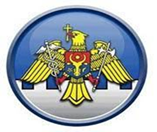 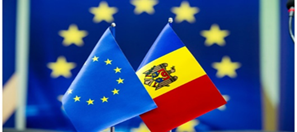 Scutirea de drepturi de import (Titlul VI Capitolul II din Codul vamal nr.95/2021)
11. Diverse documente și mărfuri

a) documente trimise gratuit autorităților publice ale Republicii Moldova;

b) publicațiile guvernelor străine și publicațiile oficiale ale organismelor internaționale, destinate distribuției gratuite;

c) buletinele de vot pentru alegerile organizate de organisme stabilite în țări străine;

d) obiecte ce urmează a fi prezentate ca dovadă sau în alte scopuri similare instanțelor judecătorești sau altor autorități ale Republicii Moldova;

e) specimene de semnătură și circulare tipărite referitoare la semnăturile trimise ca parte a schimburilor obișnuite de informații între autoritățile publice sau instituțiile bancare;

f) materiale oficiale tipărite trimise Băncii Naționale a Moldovei;

g) rapoarte, declarații, note, prospecte, cereri și alte documente alcătuite de operatori economici înregistrați într-o țară străină și trimise destinatarilor sau celor care au subscris pentru titluri de valoare emise de astfel de operatori economici;

h) mijloace de înregistrare (cartele perforate, înregistrări sonore, microfilme etc.) folosite pentru transmiterea, cu titlu gratuit, de informații destinatarului, atât timp cât admiterea cu scutirea drepturilor de import nu contravine normelor din domeniul concurenței și altele.
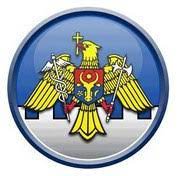 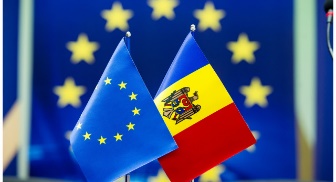 Scutirea de drepturi de import (Titlul VI Capitolul II din Codul vamal nr.95/2021)
12. materiale auxiliare pentru stivuirea și protejarea mărfurilor pe durata transportului acestora (materiale diverse, cum ar fi frânghii, paie, textile, hârtie și carton, lemn sau plastic, ce sunt folosite pentru stivuirea și protecția, inclusiv protecția termică, a mărfurilor în timpul transportului lor  dintr-o țară străină pe teritoriul vamal, care, în mod normal, nu sunt reutilizabile).
13. așternuturi de paie, furaje și hrană pentru animale pe durata transportului acestora (așternuturile de paie, furajele și hrana pentru animale de orice tip, încărcate în mijloacele de transport folosite pentru a transporta animale dintr-o țară străină pe teritoriul vamal, cu scopul de a fi distribuite respectivelor animale pe durata călătoriei).
14. materiale pentru construcția, întreținerea sau decorarea monumentelor funerare sau a cimitirelor victimelor de război (mărfurile de orice fel, importate de către organizații desemnate în acest scop de către Guvernul Republicii Moldova, folosite pentru construcția, întreținerea sau decorarea cimitirelor ori a cavourilor și a monumentelor victimelor de război din țări străine care sunt înmormântate pe teritoriul vamal).

15. Mărfuri pentru filantropie (caritate):
a) mărfurile indispensabile importate de instituțiile de stat sau alte organizații filantropice stabilite de Guvern, pentru a fi distribuite gratuit persoanelor nevoiașe;
b) mărfurile de orice tip trimise gratuit de către o persoană sau o organizație stabilită în afara teritoriului vamal și fără nicio intenție comercială din partea expeditorului către instituții de stat sau alte organizații filantropice stabilite de Guvern, pentru a fi folosite în beneficiul persoanelor nevoiașe;
c) echipamentele și rechizitele de birou trimise gratuit de către o persoană sau o organizație stabilită în afara teritoriului vamal și fără nicio intenție comercială din partea expeditorului către organizații filantropice stabilite de Guvern, pentru a fi utilizate exclusiv pentru necesități operaționale sau pentru îndeplinirea scopurilor filantropice.
 
Mărfuri indispensabile înseamnă mărfuri de strictă necesitate: hrană, medicamente, îmbrăcăminte, încălțăminte, lenjerie de pat.

Scutirea nu se acordă pentru:
a) produse alcoolice;
b) tutun și produse din tutun;
c) cafea și ceai;
d) autovehicule, cu excepția ambulanțelor.
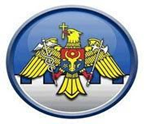 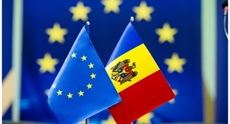 Scutirea de drepturi de import (Titlul VI Capitolul II din Codul vamal nr.95/2021)
16. Bunuri pentru uzul victimelor dezastrelor
Guvernul aprobă lista bunurilor, a instituțiilor de stat și a organizațiilor ce vor beneficia de scutiri de drepturi de import pentru bunurile destinate:
a) distribuirii gratuite către victimele dezastrelor care afectează teritoriul Republicii Moldova; sau
b) distribuirii gratuite către victimele dezastrelor, rămânând în același timp în proprietatea instituțiilor de stat sau a organizațiilor în cauză.
Bunurile importate de către instituțiile de stat sau organizațiile de salvare stabilite de Guvern pentru necesitățile proprii pe perioada activității lor beneficiază de scutire  în aceleași condiții.
Excepție de la scutire
Nu se acordă scutire pentru materialele și echipamentele destinate reconstrucției zonelor calamitate.
Restricții privind acordarea scutirilor
 Bunurile după ce încetează să mai fie utilizate de către victimele dezastrelor, nu pot fi împrumutate, gajate, date în locațiune, comodat, cesiune, transmise sub orice altă formă de dare în posesie ori folosință, cu titlu oneros sau gratuit, decât cu acordul Serviciului Vamal.
 În cazul în care bunurile sunt împrumutate, gajate, date în locațiune, comodat, cesiune, transmise sub orice altă formă de dare în posesie ori folosință, cu titlu oneros sau gratuit, unei instituții de stat sau organizații în drept să beneficieze de scutire sau, după caz, unei instituții de stat sau organizații în drept să beneficieze de scutire, scutirea continuă să fie acordată cu condiția ca această instituție de stat sau organizație să le folosească în scopuri care conferă dreptul la o astfel de scutire.
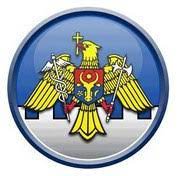 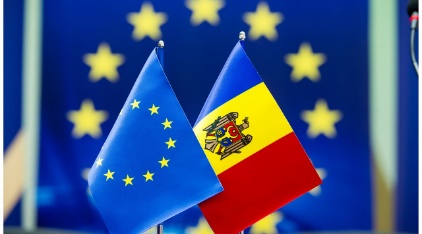 Scutirea de taxă vamală                     (Titlul VI Capitolul III din Codul vamal nr. 95/2021)
Codul vamal a preluat  scutirile  de taxa vamală  din Legea nr. 1380/1997 cu privire la tariful vamal.
Suplimentar, se scutesc de taxă vamală:
Loturi de marfă cu valoare nesemnificativă
loturile de marfă care sunt expediate direct dintr-o țară străină unui destinatar în Republica Moldova și conțin bunuri a căror valoare intrinsecă nu depășește 150 de euro/lot marfă.

scutirea de taxă vamală nu se acordă pentru:
produse alcoolice;
tutun și produse din tutun;
parfumuri și ape de toaletă;
loturi care nu poartă caracter ocazional.
2. Bunuri pentru uzul persoanelor nevăzătoare
Bunurile special concepute pentru dezvoltarea educațională, științifică sau culturală a nevăzătorilor, așa cum sunt specificate în anexa nr. 3
Principalele mărfuri indicate în Anexa nr.3 - Materiale imprimate pentru nevăzători (Alte imprimate, inclusiv imagini, gravuri și fotografii).
Restricții privind obiectul scutirii
Bunurile special concepute pentru dezvoltarea educațională, științifică sau culturală a nevăzătorilor, așa cum sunt specificate în anexa nr. 4, cu condiția ca acestea să fie importate de către:
nevăzători pentru uz propriu; sau
b) instituții de stat sau organizații care asigură educația sau acordarea de asistență nevăzătorilor și care sunt stabilite de Guvern să primească astfel de bunuri cu scutire de taxa vamală.
Scutirea de taxă vamală                     (Titlul VI Capitolul III din Codul vamal nr. 95/2021)
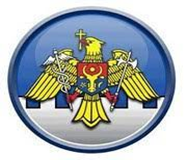 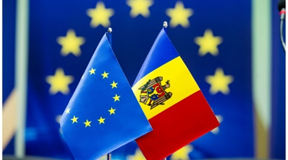 3. Mijloace de producție și alte echipamente importate la transferul de activități dintr-o țară străină pe teritoriul vamal

Mijloacele de producție și alte echipamente aparținând întreprinderilor care își încetează definitiv activitatea într-o țară străină și se mută pe teritoriul vamal al Republicii Moldova pentru a desfășura o activitate similară sunt scutite de taxa vamală.
Dacă întreprinderea transferată implică o activitate agricolă, șeptelul este, de asemenea, scutit de taxa vamală.
Limitări
Scutirea de taxa vamală se limitează la mijloacele de producție și alte echipamente care:
a) cu excepția cazurilor speciale justificate de anumite circumstanțe, au fost folosite în fapt de întreprindere cu minimum 12 luni înainte de data la care întreprinderea și-a încetat activitatea într-un stat străin din care își transferă activitatea;
b) sunt destinate folosirii în aceleași scopuri după transfer;
c) sunt adecvate întreprinderii respective prin natura și mărimea lor.
Excepție de la scutire
Scutire nu se acordă întreprinderilor al căror transfer pe teritoriul vamal este rezultatul unei fuziuni sau se face în scopul fuziunii ori al absorbției de către o întreprindere înființată pe teritoriul vamal, fără schimbarea profilului de activitate.
Restricții privind obiectul scutirii
Nu se acordă scutiri pentru:
a) mijloacele de transport care nu fac parte din categoria mijloacelor de producție sau a celor folosite în sectorul de servicii;
b) rezervele de orice fel destinate consumului uman sau hrănirii animalelor;
c) combustibilul și rezervele de materii prime sau de produse finite și semifinite;
d) șeptelul aflat în proprietatea comerciantului.
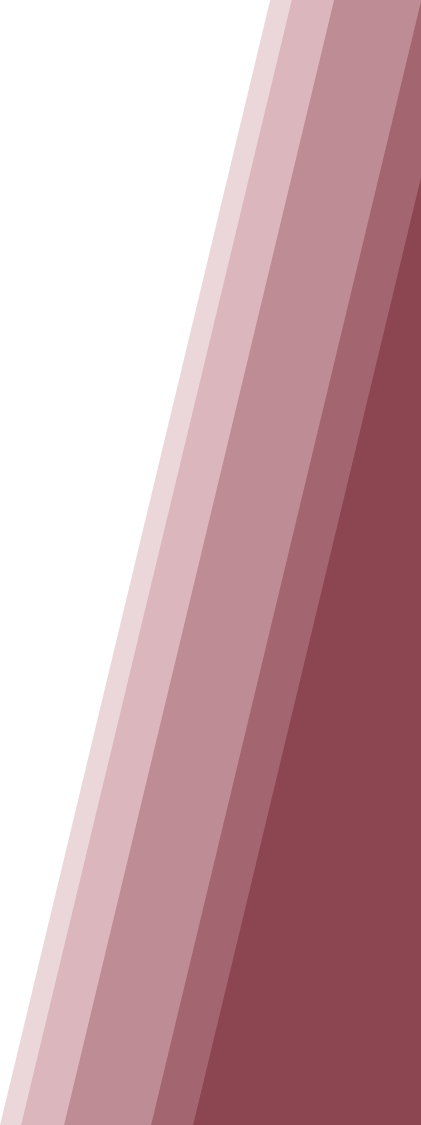 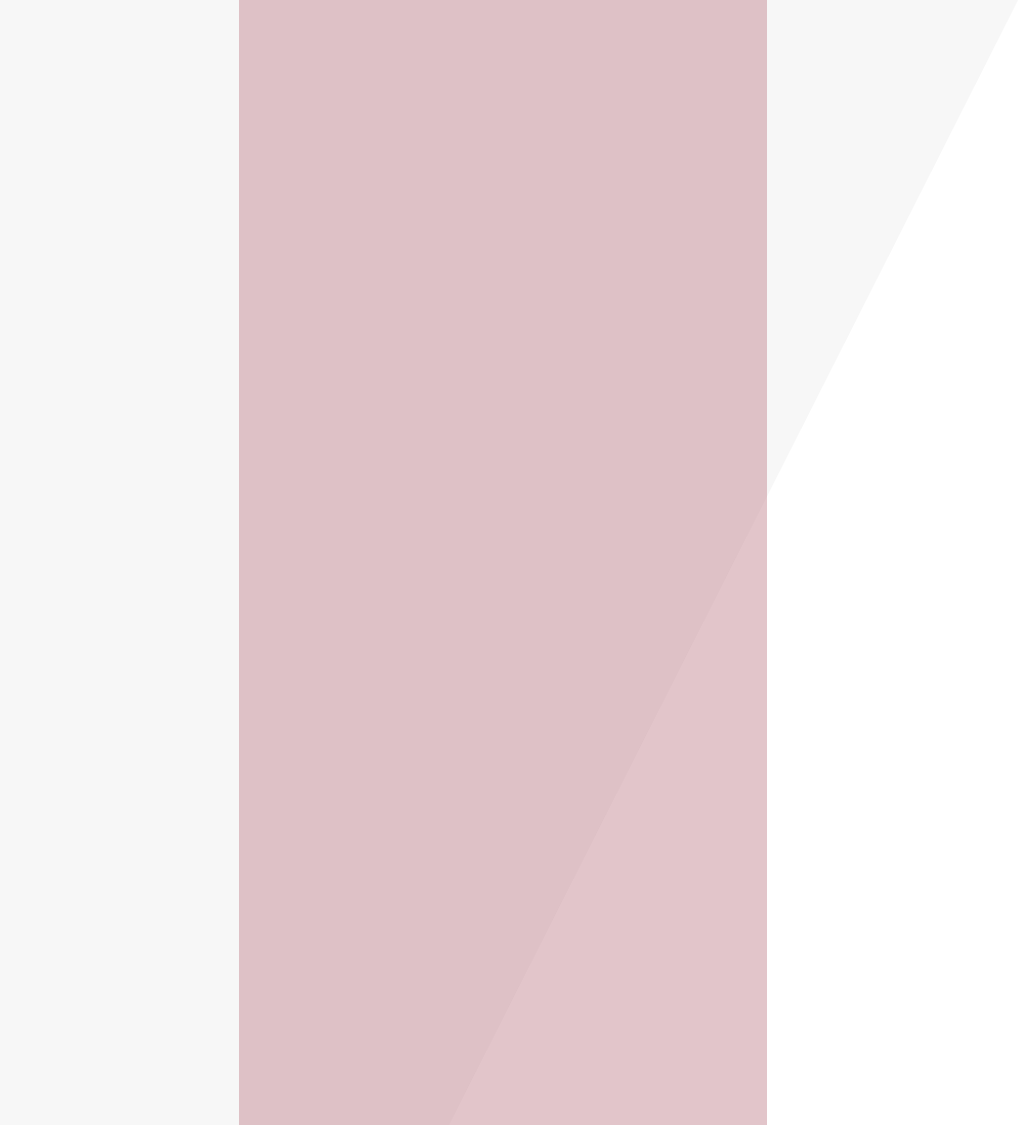 VĂ MULȚUMIM
VĂ MULȚUMIM
SERVICIUL VAMAL al RM
(+373) 22 273061
vama@customs.gov.md
https://customs.gov.md/ro